17° Congreso de Derecho Financiero
David Salamanca
Director 





Cartagena, 26 y 27 de julio de 2018
Mandato Presidencial PPT Colombia 2017-18
Facilitar la participación de fondos de pensiones de los países de la AP en los mercados de capitales de la Alianza.

Permitir la oferta de fondos de inversión abiertos de la AP en los países de la Alianza (Pasaporte de Fondos).

Proponer la emisión de un bono catastrófico que sirva como instrumento financiero para el manejo y transferencia del riesgo sísmico a los mercados internacionales.

Avanzar en la constitución de un Fondo de deuda de inversión en infraestructura (FIAP) que permita una mayor inversión en infraestructura en la región.

Desarrollar el sector de servicios financieros basado en innovaciones tecnológicas (Fintech).
Contexto Fintech en la Alianza del Pacífico
Fuente: Fintech Radar de Finnovista
Contexto Fintech en la Alianza del Pacífico
A nivel regional, el total de las inversiones de Fintech ya ronda los 642 millones de dólares. 

Muchos de los actores que están innovando en la prestación de servicios financieros y que están estructurando modelos de negocios disruptivos están presentes en varias jurisdicciones de la Alianza.
Fuente: Colombia Fintech. Mayo 2017
Estándares Regulatorios: Inclusión Financiera y Fintech
Promover espacios de profundización financiera que podrían surgir del desarrollo del sector Fintech.
Aprovechar que los marcos normativos se encuentran en definición para que estos se pueden ajustar, desde un comienzo, a los principios que sean definidos.
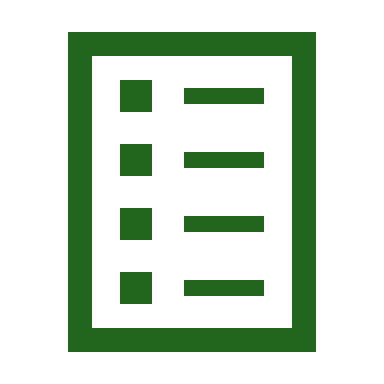 Pasos a Seguir
Foro regional sobre Fintech e Inclusión Financiera, Bogotá – noviembre/17.
Avances en regulación de los países:
Decreto de Crowfunding a comentarios del Público (COL) – enero/18.
Promulgación de la ley de Fintech (MEX) – Marzo/18.
Segundo Foro regional sobre Fintech e Inclusión Financiera, CDMX – junio/18.
Aprobación del documento sobre Principios de Regulación Fintech en AP – julio/18.
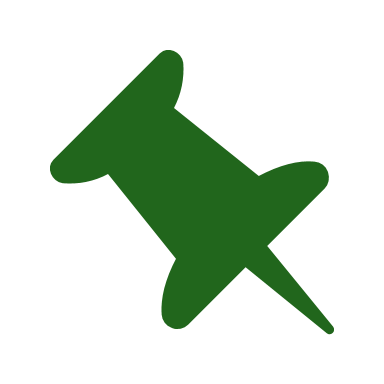 Objetivo
Establecer lineamientos comunes sobre financiación colectiva o crowdfunding y ciberseguridad.
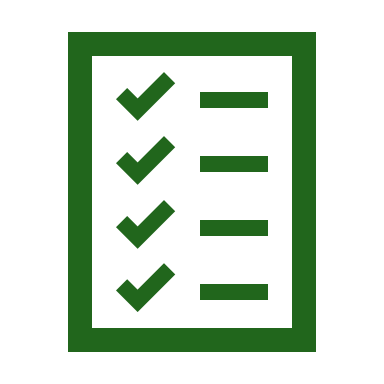 Pasos Cubiertos
Objetivos y principios regulatorios Fintech en la AP
AP adopta un marco común para la promoción de servicios financieros basados en innovaciones tecnológicas, con miras a fomentar la innovación, la competencia y la inclusión financiera, en un marco regulatorio que proteja a los consumidores, prevenga que el sistema sea usado para el lavado de activos y el financiamiento del terrorismo y procure la estabilidad de las instituciones y del sistema financiero.
Entorno proporcional
Entorno seguro
Entorno de coordinación y cooperación
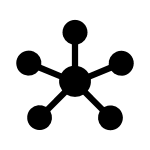 Coordinación y cooperación:

Interacción con la industria. Promoción de espacios de diálogo público – privado. Con beneficios mutuos (mayor conocimiento del entorno regulatorio y de supervisión, mayor conocimiento de las nuevas tendencias y mercados)

Coordinación con autoridades locales. Algunas actividades Fintech de desarrollan bajo la órbita de competencia de diferentes autoridades, es deseable establecer mecanismos de coordinación entre las autoridades locales.

Coordinación regional. Los nuevos operadores del ecosistema Fintech operan en diferentes jurisdicciones. La cooperación transfronteriza permite compartir mejores prácticas y conocimientos y minimizan posibles arbitrajes.
Aplicación de principios en Colombia: el caso de las SEDPES
Aplicación de principios en Colombia: el caso de las SEDPES
Aplicación de principios en Colombia: el caso de las SEDPES
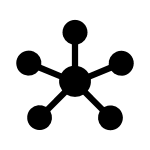 Coordinación y  cooperación
Proceso legislativo con participación de los incumbentes más relevantes (Establecimientos de crédito, operadores postales, operadores móviles, redes de pago, etc).

Mesas temáticas de trabajo para la reglamentación.
Ley Fintech México
Instituciones de Fondos de Pago Electrónico
Instituciones de Financiamiento Colectivo
Emisión, administración y redención de saldos de dinero registrados electrónicamente, para hacer pagos o transferencias.
Se pueden realizar operaciones en moneda nacional y virtuales.
Pueden actuar como transmisores de dinero.
Podrán comercializar, emitir o administrar medios de disposición.
No podrán pagar rendimientos por saldos acumulados
Autorización para realizar operaciones de financiamiento (deuda, capital o copropiedad).
Régimen de divulgación de riesgos. 
Un proyecto no puede ser financiado por más de una institución de Financiamiento Colectivo.
Prohibido garantizar rendimientos. 
Esquemas de alineación de incentivos
Activos virtuales
Banxico definirá con qué activos virtuales podrán operar así como las condiciones y restricciones de las operaciones. 
Cualquier institución que maneje Activos Virtuales deberá sujetarse a la regulación aplicable en materia de Prevención de Lavado de Dinero
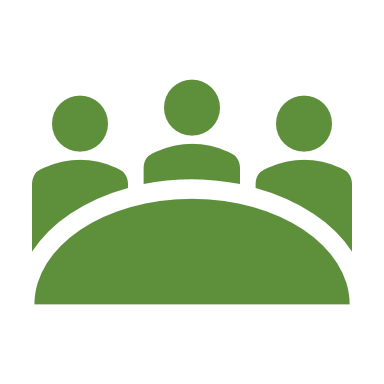 Ley Fintech México
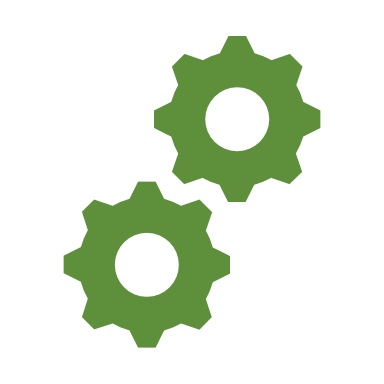 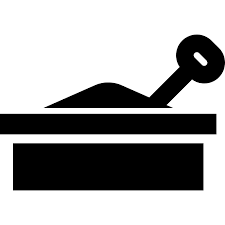 Con esta ley se plantea incrementar el nivel de inclusión financiera en el país, promover la competencia y dotar de reglas claras a los participantes del sector
Percepción de regulación
Fuente: Innovaciones que no sabías que eran de América Latina y el Caribe. BID & Finnovista. Mayo 2017
Rol del Seguro de Depósitos en inclusión financiera basada en  Fintech
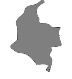 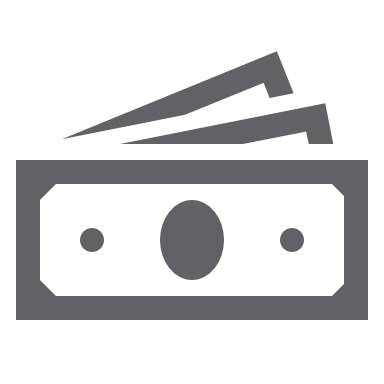 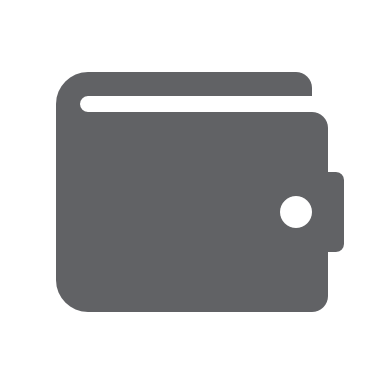 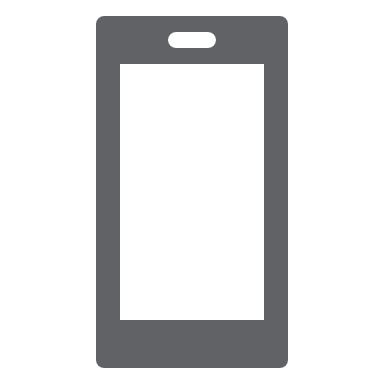 Empresas Prestadoras
Servicios
Cobertura
Colombia
Pagos 
Préstamos
Manejo de fondos
Transferencia de dinero
Mobile Network Operators (MNO)
Mobile Money Operators (MMO)
Cobertura directa del seguro a los depositantes en entidades vigiladas por los entes regulatorios respectivos. 
Cobertura Pass – through en entidades no vigiladas.
Sociedades Especializadas en Depósitos y Pagos Electrónicos SEDPES (MMO).
Cubrimiento directo por Fogafín.
Seguro de Depósitos + Fintech
Mayor volatilidad de los depósitos 
Estructura más compleja de beneficiarios – dueños de los instrumentos utilizados
Cross – Border Banking
Instrumentos de depósitos nuevos fuera del alcance del Seguro de Depósitos
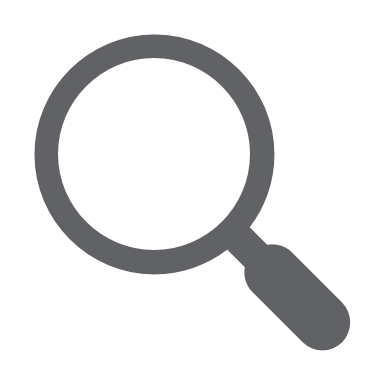 Retos
Fintech puede ofrecer servicios de pago para el proceso de Pago del Seguro de Depósitos. 
Facilidad para autenticación de depositantes 
Integración de información de depositantes con otros productos financieros en Bancos.
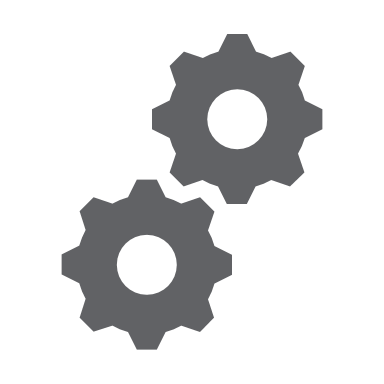 Oportunidades
Conclusiones
Fintech es una herramienta con un potencial enorme para la inclusión, eficiencia y competencia en el sector financiero.
 
Debe promoverse garantizando la protección del consumidor y la estabilidad del sistema financiero.

El principal reto para la regulación y supervisión, es generar respuestas oportunas a un mercado cambiante y dinámico.

Requiere niveles de coordinación potenciados entre sector público y privado y entre jurisdicciones.